Lucas Costa
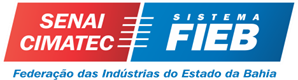 FOLK LORE
Três visitas técnicas para coleta de informação e desenvolvimento do trabalho;
A empresa deve fornecer acesso ao inventário do estoque 1 e relatório de curva ABC;
Manter as regulamentações para produto químico classificado.
Gestão de Estoque sem registros efetivos de entradas, saídas e demais controles;
Alta demanda por logística reversa.
Não fornecimento dos relatórios solicitados à empresa;
Possibilidade de afastamento social em função de algum agravamento da pandemia;
Não disponibilidade de dados para avaliação histórica.
Projeto de implementação de uma gestão de estoque com eficiência e eficácia.
A empresa
Hospitais do Norte/Nordeste
Senai Cimatec
Implementar procedimentos e ferramentas da gestão do estoque com foco nos indicadores  de compra, organização, mapa de entrada e saída, giro, custo e otimização do tempo.
Análise do inventário do estoque 1;
Endereçamento do estoque com base na curva ABC;
Automatização de planilha com indicadores de escassez, necessidade e ordem de saída;
Implementação de quadro para analise de indicadores e melhoria na gestão visual;
Capacitação da equipe para controle e utilização das melhorias.
Diagnóstico do Cenário atual – Fevereiro/22
Proposta de Melhorias – Março/22
Reconfiguração do Layout – Maio/22
Finalização do projeto e termo de aceite – Junho/22
Diagnóstico do Cenário Atual;
Proposta de Melhorias;
Plano de ação para implementação e Instruções de manutenção e boas práticas.
Lucas Costa;
Angelo Andréz;
Gabriel Azevedo;
João Pedro Sena;
Pedro Freire;
Renan;
Leonardo Oliveira;
José Ambrozi.
Otimização de espaço;
Maior capacidade de armazenamento;
Melhoria na velocidade de carga e descarga;
Comunicação Visual interna da empresa;
Melhoria da qualidade do armazenamento dos produtos;
Redução  de desperdícios;
Maior precisão na gestão de ressuprimentos.
O projeto irá ter um custo de R$ 100,00. Sendo esta uma projeção, podendo aumentar ou diminuir.
Apenas o Estoque 1 será analisado.
Escopo do projeto não poderá ser alterado após o prazo de dezembro de 2021.
[Speaker Notes: Justificativa: ajustei o texto com base no que vocês escreveram. Por favor, poderiam  validar? 
Objetivo Smart: faltam ainda as demais variáveis que devem ser consideradas nesse objetivo (tempo e %). Ajustei o texto que estava, mas ainda assim, não está correto. 
Benefícios: falta alguma coisa de gestão, né? 
Produto: rever porque vocês não farão só isso. 
Requisitos: alterar conforme orientação anterior. 
Premissas: alterar conforme orientação anterior. 
Restrição: alterar conforme orientação anterior. 
Riscos: esses são os riscos do trabalho de vocês? Acho que não. 
Grupo de entregas: juntei duas pq só podemos ter 3 entregas. 
Linha do tempo: tem que ser considerando as 3 entregas citadas anteriormente + finalização do projeto]